Planning welded Joints
Pair the pictures with their names
D
A
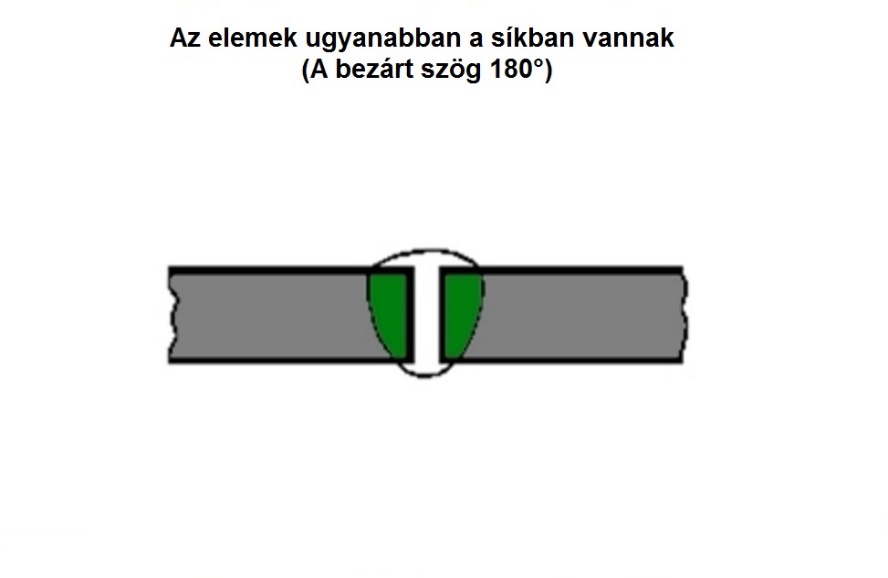 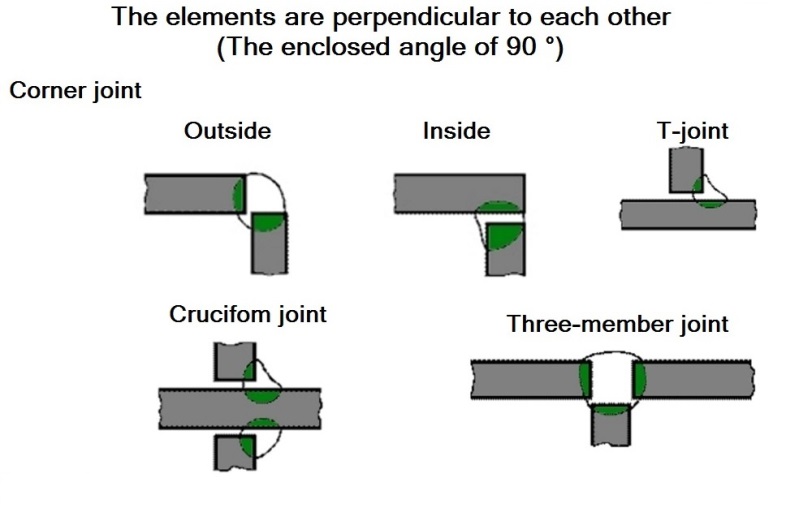 B
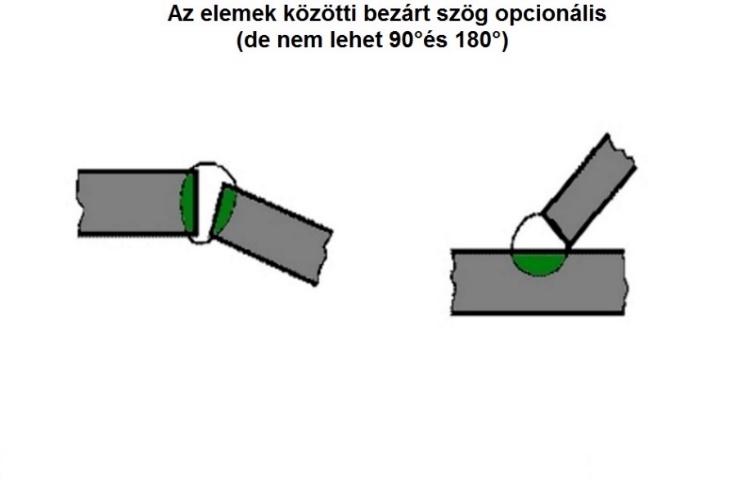 C
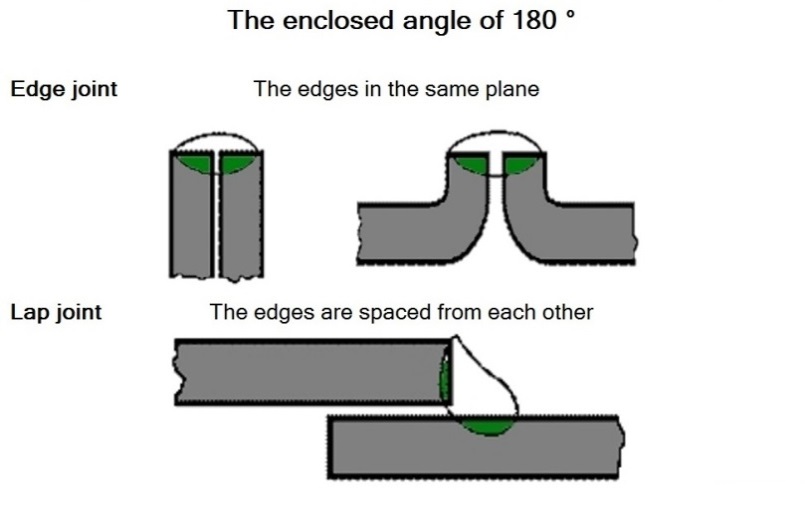 Corner Joint
Angle Joint
Butt joint
Paralell Joint
Solutions
D
A
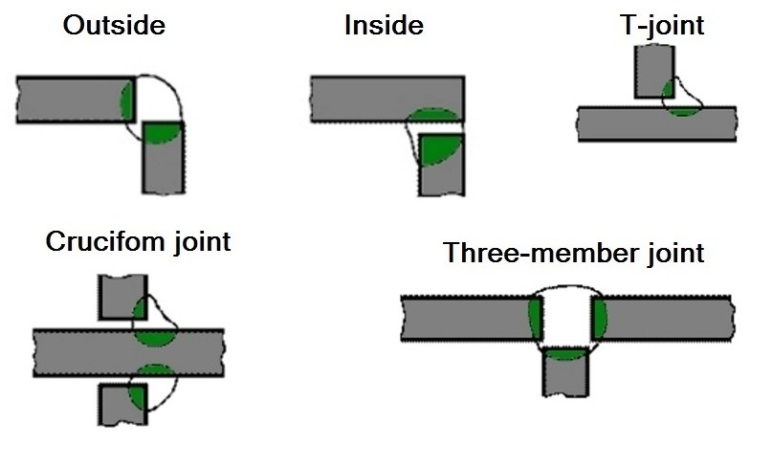 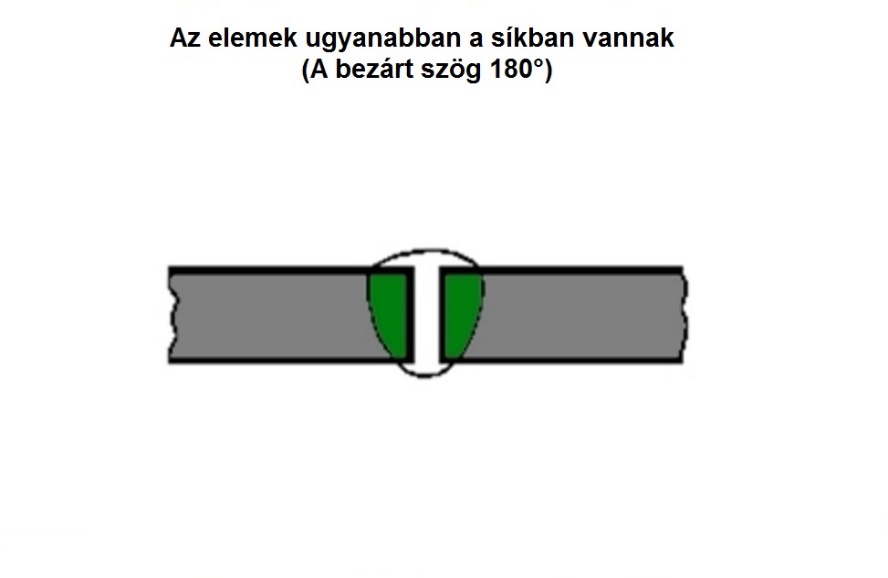 B
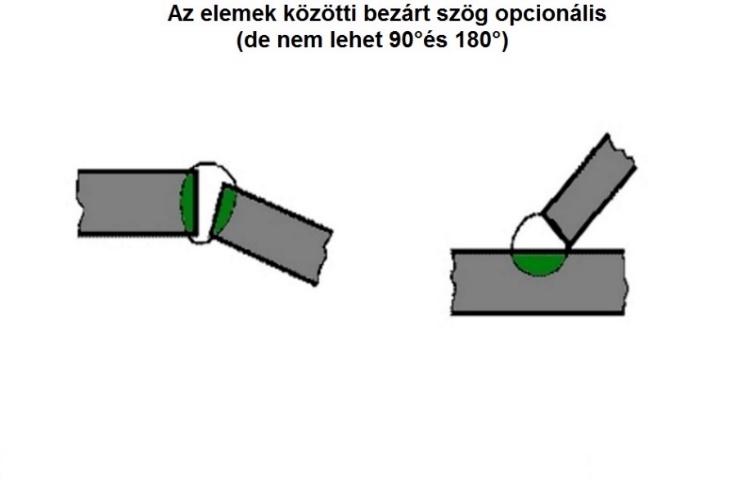 C
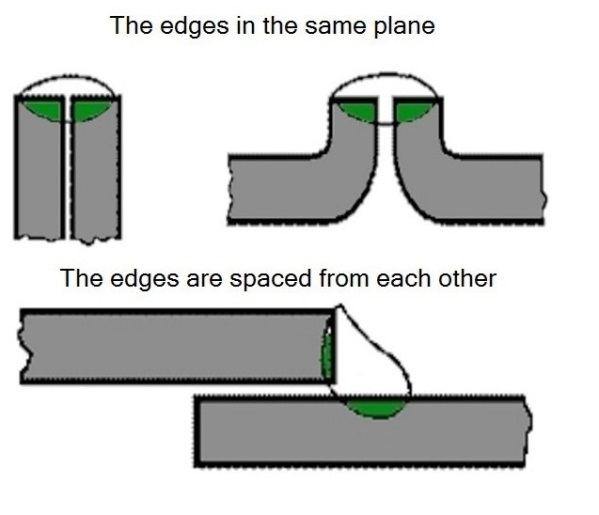 Corner Joint - D
Angle Joint - B
Butt joint - A
Paralell Joint - C
Butt joint
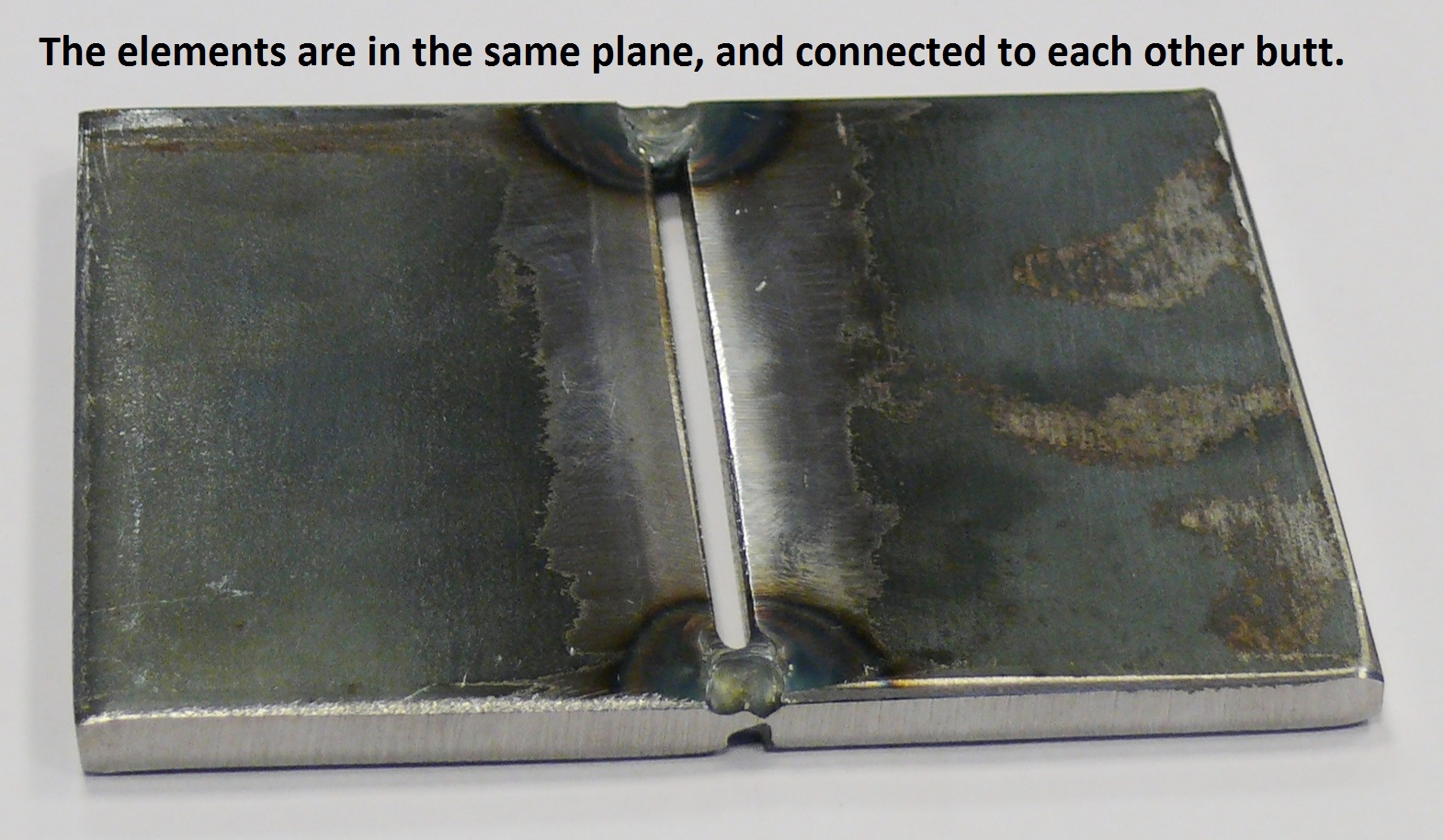 Corner joint - outside
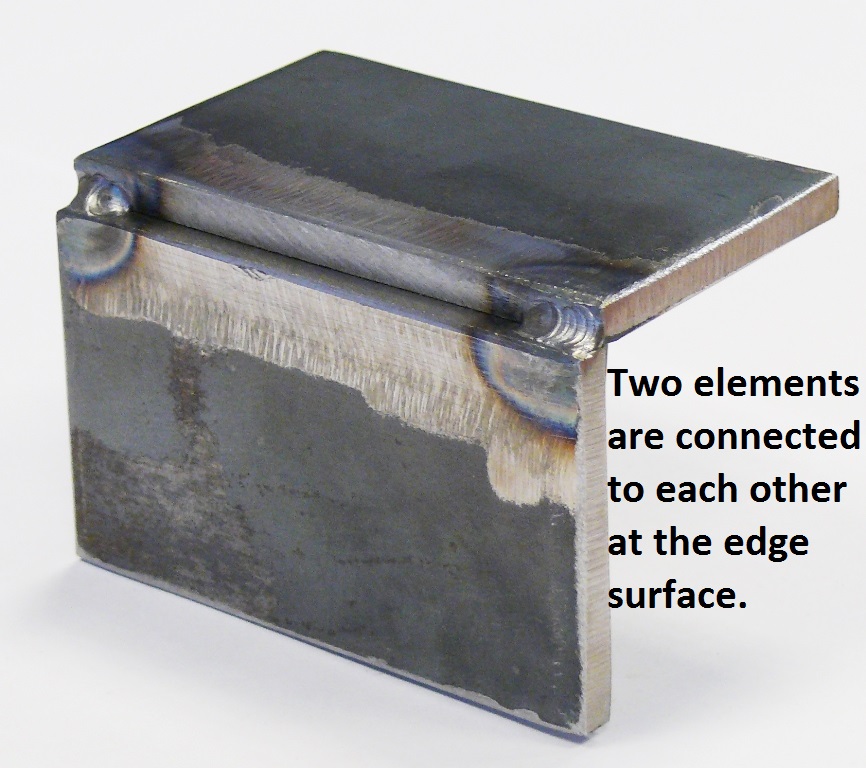 Corner joint - inside
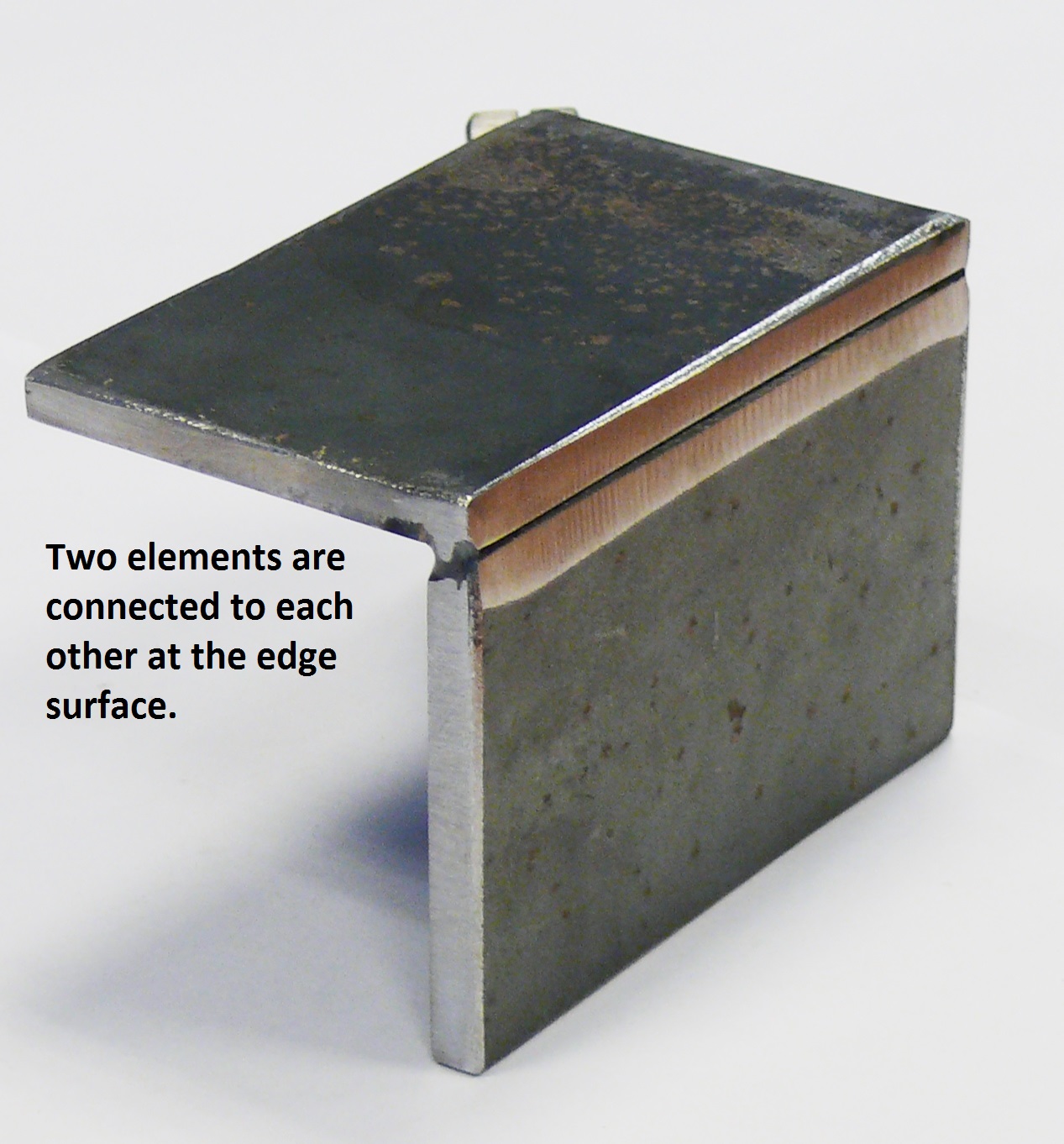 Corner joint T shape
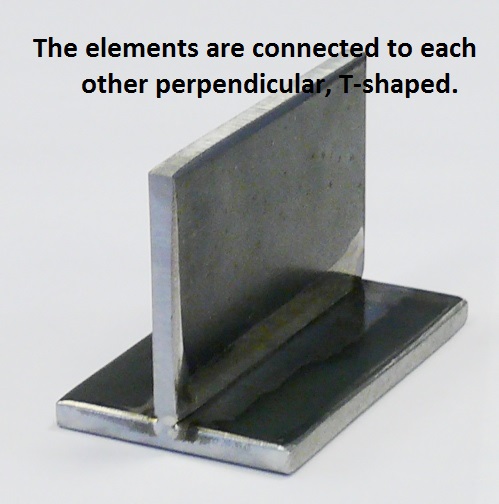 Corner joint – double T shape
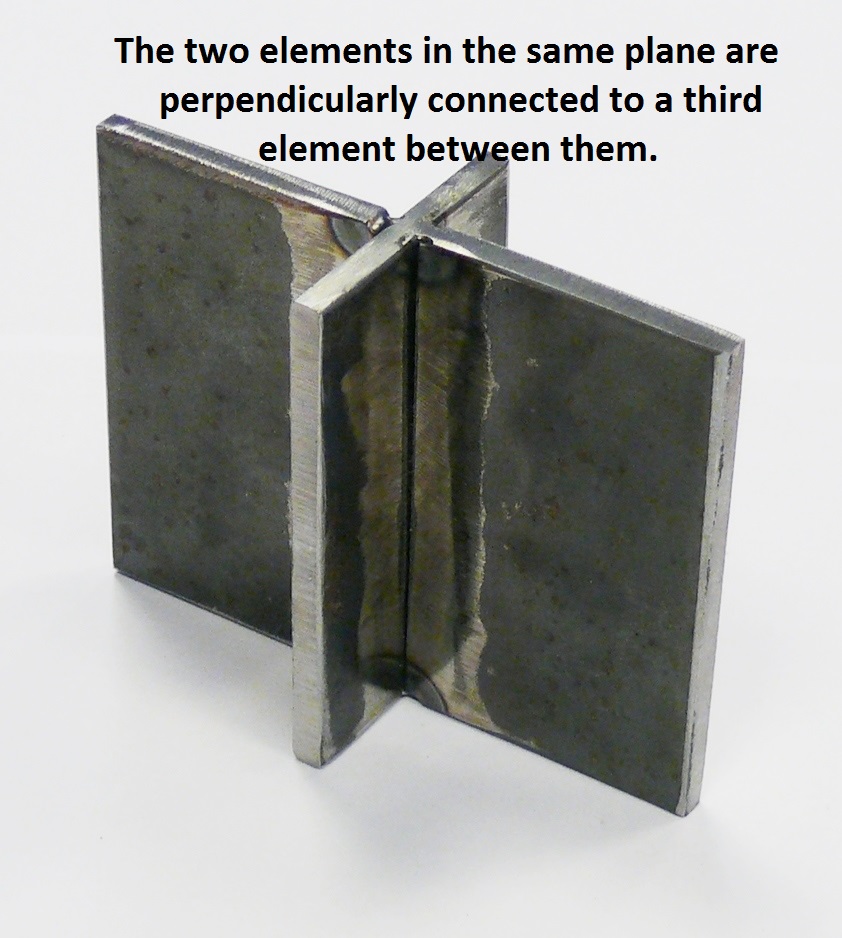 Corner joint with 3 elements
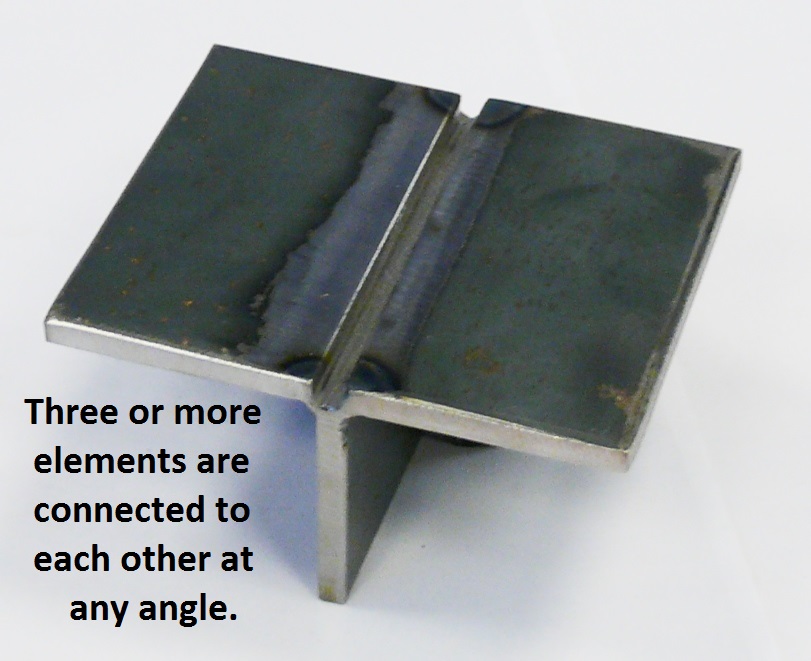 Paralell joint – Edge weld
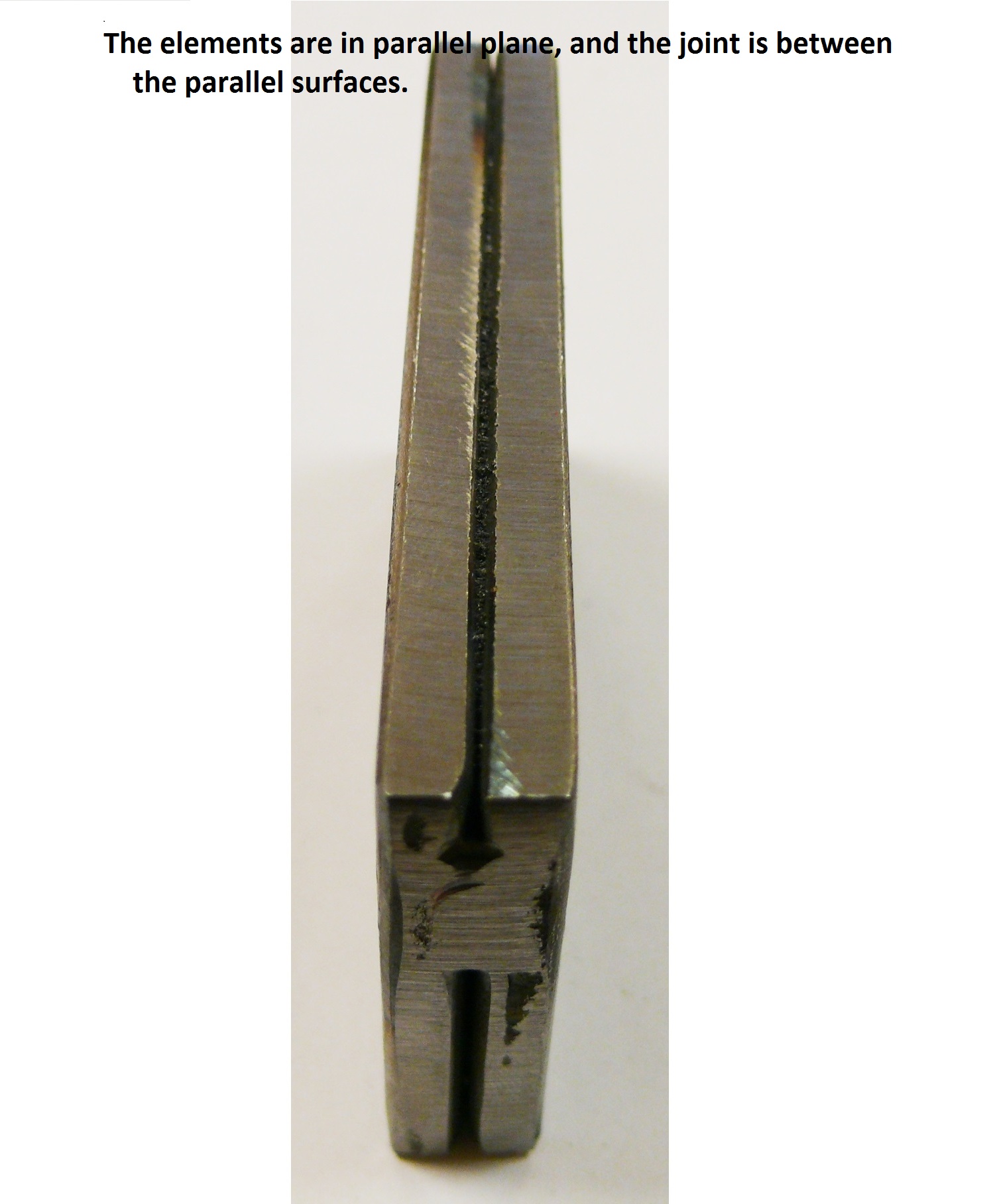 Paralell joint – Edge weld II
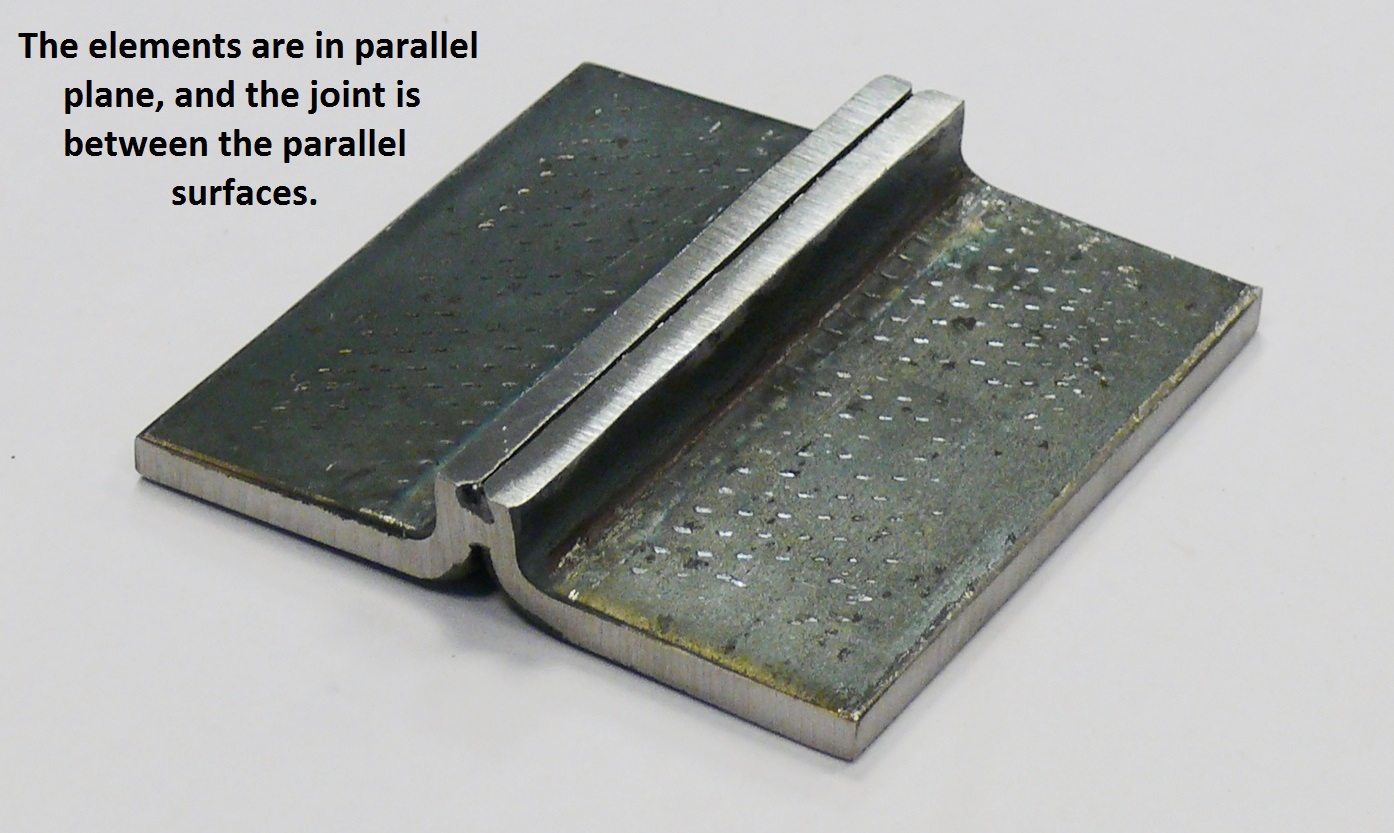 Paralell joint – overlapping weld
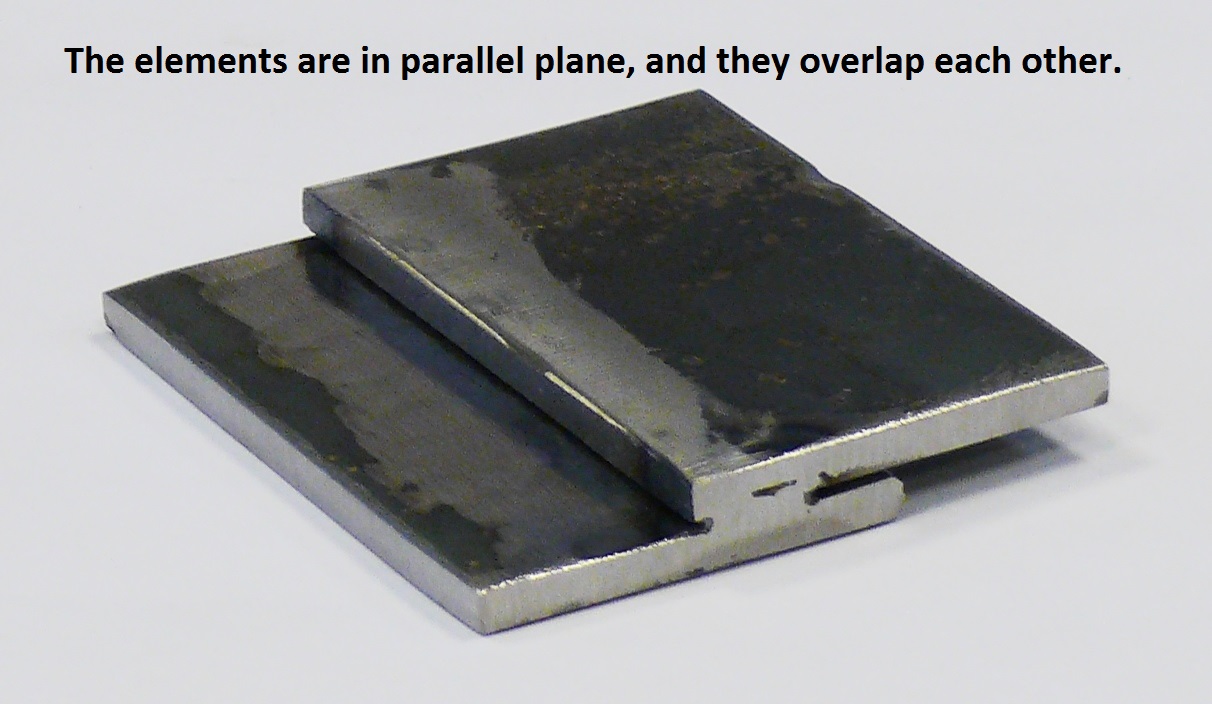 Angle joint I
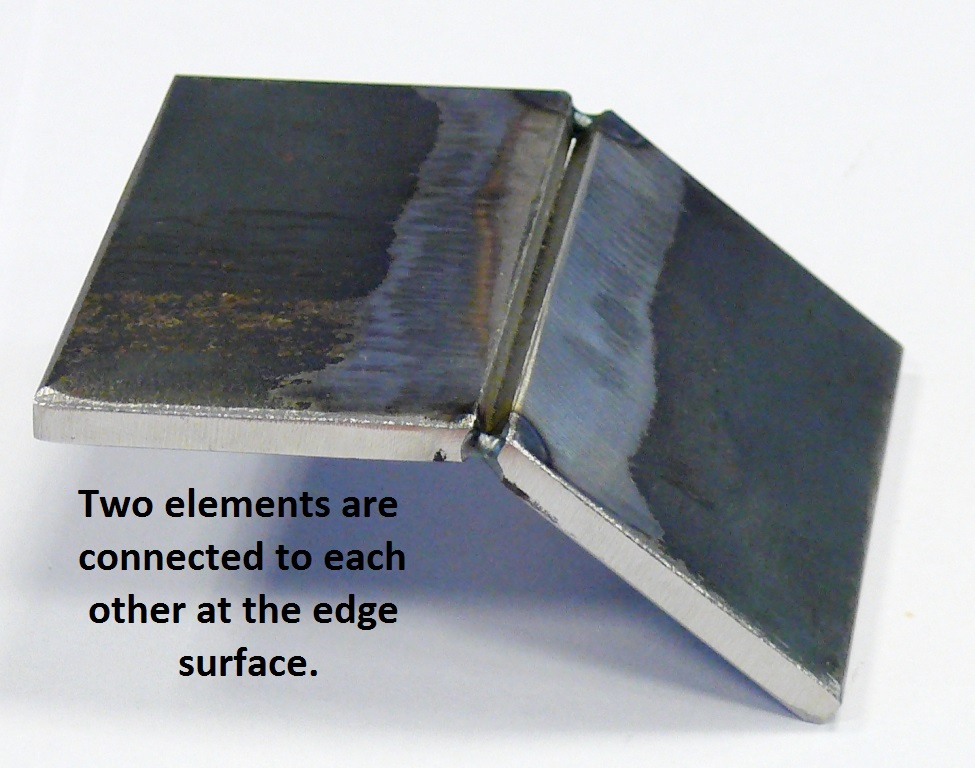 Angle joint II
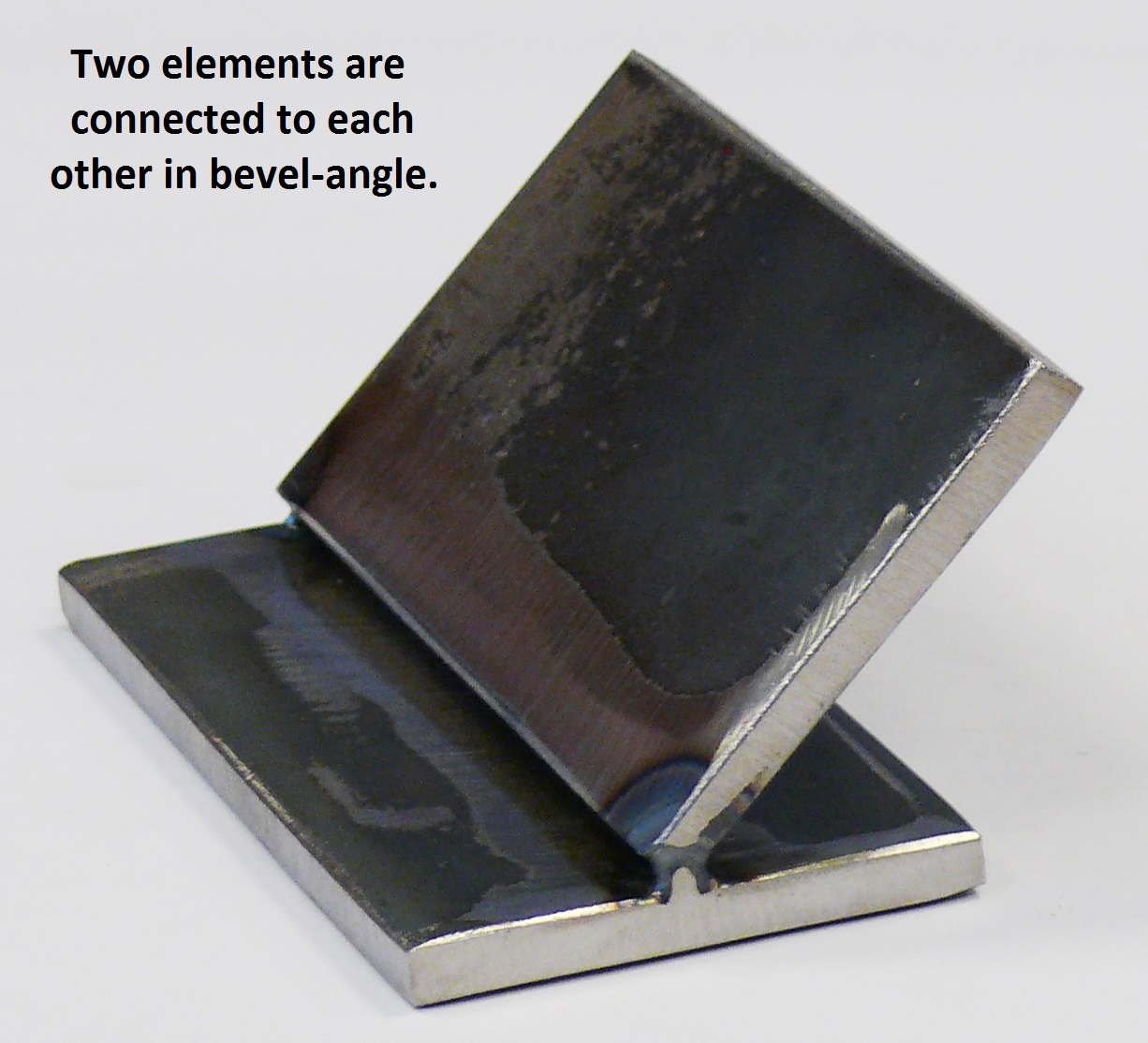